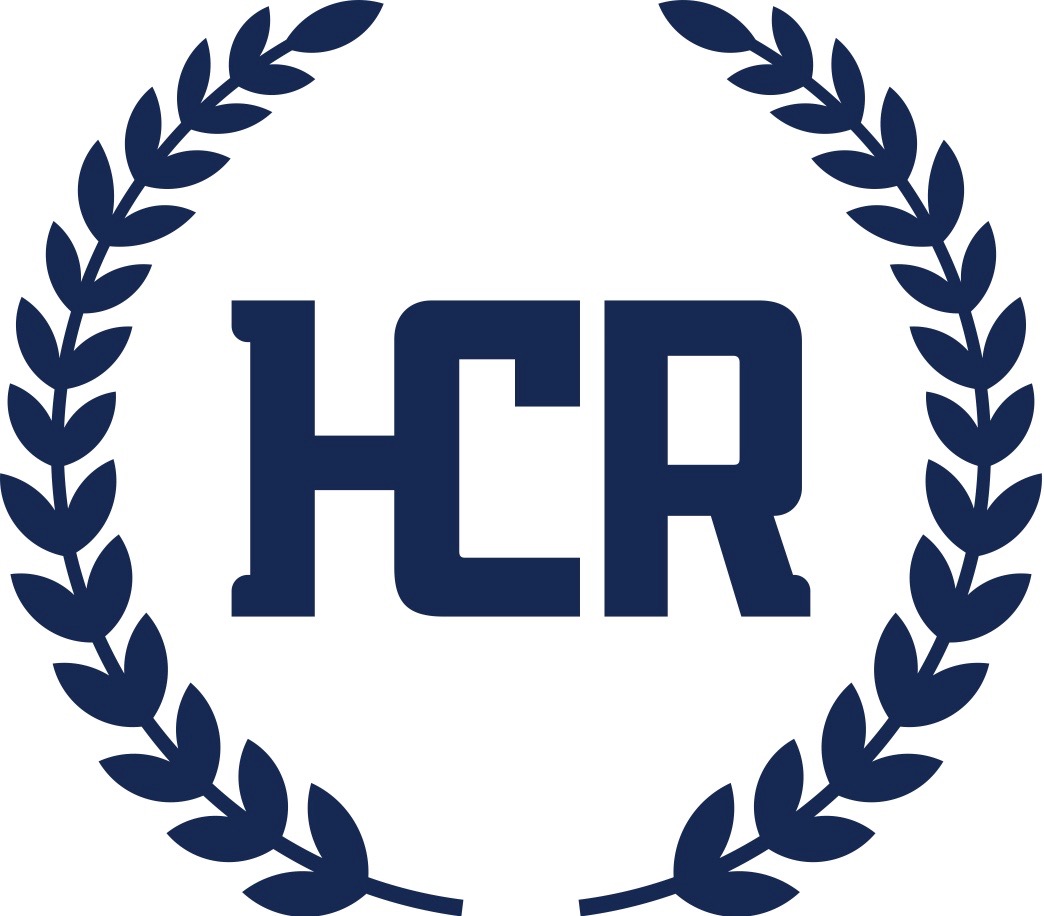 Behavioral Barriers in Cross-Cultural Dispute Resolution
Jason Harper, M.A., NCRP
Mediator/ADR Consultant
ABOUT Me
© Harper Conflict Resolution LLC, Jason A. Harper 2021
OBJECTIVES
1
2
3
© Harper Conflict Resolution LLC, Jason A. Harper 2019
DISCLAIMER
This presentation will speak of different cultural behaviors but will not mention them from the standpoint of nations or ethnicities. 

Cultural behavior is dynamic and can be exhibited in multiple places and through multiple people.
© Harper Conflict Resolution LLC, Jason A. Harper 2019
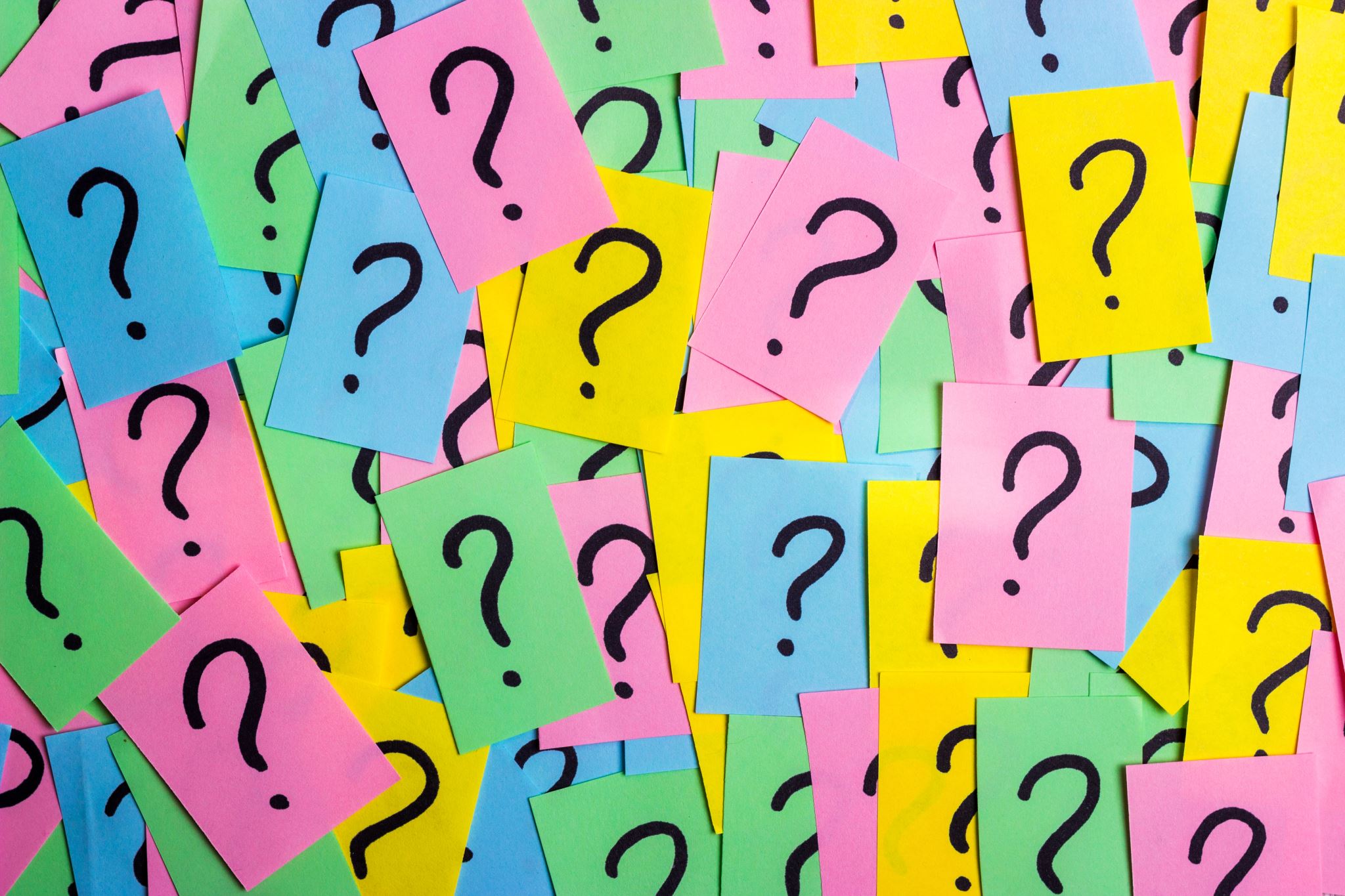 THE PROBLEM
What are we up Against? 

What are the stakes?
© Harper Conflict Resolution LLC, Jason A. Harper 2019
ELEMENTS OF A SUCCESSFUL (IEP) MEETING
Results
Process
Relationship
What is Culture?
The total accumulation of an identifiable group’s beliefs, norms, activities, institutions, and communication patterns.

Many types of cultures, such as:
National
Regional
Socio-Economic
Generational
Professional
© Harper Conflict Resolution LLC, Jason A. Harper 2022
[Speaker Notes: National: USA
Regional: South East vs. North West
Socio-economic: Upper class vs. Middle class
Generational: Greatest generation vs. Millennial (communication tools)
Professional: Engineer vs. Lawyer]
Culture (continued)
We are a salad, not a melting pot.

The myth of internationalization: Our constant interactions and collaborations will create a common culture worldwide. This is not true.

Find the balance between consistency and adaptation.
© Harper Conflict Resolution LLC, Jason A. Harper 2019
Culture (continued)
We are a salad, not a melting pot.

The myth of internationalization: Our constant interactions and collaborations will create a common culture worldwide. This is not true.

Find the balance between consistency and adaptation.
© Harper Conflict Resolution LLC, Jason A. Harper 2022
[Speaker Notes: Presumption of internationalization: We may use the same products but we assign different values to them.]
Your Mission
To compare, understand, and reconcile the cultural differences of all parties to allow the parties to develop an efficient and high-quality IEP for the student.
© Harper Conflict Resolution LLC, Jason A. Harper 2019
[Speaker Notes: Concept of shame: Negative judgement and loss of virtue. If there is a societal expectation that a person apologize after causing a harm, failure to do so will (signposts of good behavior) will result in shaming.]
Cultural Layers
© Harper Conflict Resolution LLC, Jason A. Harper 2019
Your Mission
To compare, understand, and reconcile the cultural differences of all parties to allow the parties to develop an efficient and high-quality IEP for the student.
© Harper Conflict Resolution LLC, Jason A. Harper 2022
[Speaker Notes: *Take a 10-minute break here*]
Cultural Dimensions
Universalism/Particularism
Context Communication
Individualism/Collectivism
Power Distance
© Harper Conflict Resolution LLC, Jason A. Harper 2022
Universalism
Rules-based Culture

 Distinguished by two characteristics:
An obligation to adhere to agreed-upon standards
Resists exceptions because it weakens the rule

 Personal relationships are relatively unimportant when it comes to rules, so rules are explicit.

 “Institutional trust”
© Harper Conflict Resolution LLC, Jason A. Harper 2022
[Speaker Notes: Universalism vs. Particularism: Roots on the tree of Cross-cultural communication
Everyone is treated the same and everyone has a fair shot.
Does not take into account implicit bias.]
Particularism
Relationship-based culture

Focuses on the exceptional nature of present circumstances

Improper behavior is deterred by shame, loss of face, and ostracism

Norms are usually implicit
© Harper Conflict Resolution LLC, Jason A. Harper 2022
[Speaker Notes: “Normally, this is how it goes but you’re different.”
Not always meant to be beneficial to the person.

Re: the two, there is inherent distrust. 

Universalist: "How can I trust you when you only look out for your friends?"

Particularist: "How could I trust you? You wouldn't even look out for your friends."]
Context Communication
Likely the single most useful concept for understanding cultural differences in cross-cultural communication

Fundamental difference between rules-based and relationship-based cultures

Moves to deeper levels to explore other characteristics and dynamics
© Harper Conflict Resolution LLC, Jason A. Harper 2022
[Speaker Notes: This is the communication pattern you’re likely to see the most.]
High-Context Communication
Associated with the nonverbal, implicit style of communication.
Does not tend to view issues in isolation
Emphasizes long-term and affective aspects of the relationship between the parties.
Assumption: Direct communication seen as offensive, shut down when dealing with direct information
© Harper Conflict Resolution LLC, Jason A. Harper 2022
[Speaker Notes: If you are more high context 
 Be aware that others may perceive you as vague, ambivalent, or not being truthful when what you intend is to maintain harmony, help save face, and to create a collective environment.]
High-Context Communication (CONTINUED)
In/out group specific
In order to understand the message, you need background information
More past-oriented and values tradition over change
Tends to take time to cultivate personal relationships
© Harper Conflict Resolution LLC, Jason A. Harper 2022
[Speaker Notes: If you are high context 
Realize when others do not share your context and may not understand/intuit your meaning. 
Be patient, “circle in.”]
Low-Context Communication
Values individualism
Linear logic
Places great emphasis on highly structured messages
Goals are defined in terms of material, not psychic satisfactions.
© Harper Conflict Resolution LLC, Jason A. Harper 2022
[Speaker Notes: If you are more low context 
Be aware that others may perceive you as rude, aggressive, or domineering when what you intend is to be straightforward, direct, honest, and to the point.]
Low-Context Communication
In Negotiation, this involves the “can-do”, problem-solving spirit.
Joint search for a solution
Isolating the people from the problem
Maximization of joint gains
Assumptions: People are a part of the problem, each problem is solved discretely, and goals are defined in material, not psychic, satisfaction.
© Harper Conflict Resolution LLC, Jason A. Harper 2022
[Speaker Notes: If you are low context 
Do not “reframe” a high context speaker’s statements too directly. 
Be patient and listen carefully – the answers are there! 


*Depending on time, do the context communication activity*]
Individualism vs. Collectivism
This refers to how much a culture reinforces individual achievement and interpersonal relationships. 
Individualism is the belief that the interests of the individual prevail over the interests of the group, valuing self-sufficiency, personal time, freedom, and extrinsic motivators. 
Collectivism focuses on seeing people as members of their group and emphasizes obligations to the group.
© Harper Conflict Resolution LLC, Jason A. Harper 2022
Power Distance Index
This concept refers to the measure of hierarchy in a culture and is defined from the viewpoint of the less powerful members of a culture. 

In a high-Power distance culture, status is a paramount issue and absence of hierarchy can be a frustrating situation. 

In a low-Power Distance culture, there is less dependence on superiors and more interdependence between all members.
© Harper Conflict Resolution LLC, Jason A. Harper 2022
[Speaker Notes: Note that symbolism is key here. How you’re dressed, your titles, where you sit, etc. all make a statement.

*Depending on time, either you do the context communication activity or go for lunch*]
Impasse Factors
Adverse Selection/Reactive Devaluation
Emotions
Fairness
Facework
© Harper Conflict Resolution LLC, Jason A. Harper 2022
Adverse Selection
A negotiation process in which “bad” results occur when the parties have asymmetric information.

Can lead to inefficient and non-durable agreements. Signatures not likely.
© Harper Conflict Resolution LLC, Jason A. Harper 2022
[Speaker Notes: Information=Oxygen
How do parents typically act when they feel that they aren’t in on the process and people know more than they do?
How do staff members act when an email pops up with important information and they weren’t cc’d on the message, missing out on the info?]
Reactive Devaluation
The tendency of one party to perceive offers and demands of the other side as negative or suspicious.
Parties may use false concessions or overstated bottom lines.

Leads negotiators to minimize the magnitude of concessions by a disliked party or reduce their willingness to respond by equal measure.
© Harper Conflict Resolution LLC, Jason A. Harper 2022
[Speaker Notes: The discounting of another’s beliefs, opinions, ideas, or suggestions based on a pre-existing feeling of antipathy or dislike towards that person or that person’s role. 
Reactive - from the gut, emotional, not thoughtful 
Devaluation – making less valuable or less valid 
If you are the speaker, have someone in attendance that the listener can relate to. 
Keep your own ego out of it – someone else may be a better person in this situation to give information or give suggestions. 
If possible, try to create a new relationship or a new role with the listener that could change their pre-existing bias towards you.]
Adverse Selection/Reactive Devaluation
Susceptible to both Universalism/Particularism and context communication
Falls in line with the traditional style of negotiation:
Start at Maximum Plausibility Position
Strengthen your BATNA
Weaken the other side’s BATNA
Hide reservation price
Tip: As facilitator, offer a more neutral assessment of the recommendations.
© Harper Conflict Resolution LLC, Jason A. Harper 2022
Emotions
Centers around five basic needs:
Appreciation: Being heard, valued, & understood
Autonomy: Having control over one’s environment
Affiliation: Being a part of a collective
Status: How one is treated compared to others
Role: The reach of your impact
© Harper Conflict Resolution LLC, Jason A. Harper 2022
[Speaker Notes: Everything we do in life revolves around these needs, including you being here now.]
Emotions
Centers around five basic needs:

Appreciation: Individualist, Low-Context
Autonomy: Individualists, Low-Context
Affiliation: Collectivists, High-Context
Status: Power Distance, High-Context
Role: All
© Harper Conflict Resolution LLC, Jason A. Harper 2022
[Speaker Notes: Everything we do in life revolves around these needs, including you being here now.]
Emotions (continued)
Can be an obstacle or an asset in meetings.
Powerful, always present, and can be hard to handle.
We can’t stop emotions just as we can’t stop thoughts.
The key is to stimulate helpful emotions in those with whom we meet.
© Harper Conflict Resolution LLC, Jason A. Harper 2022
[Speaker Notes: We need to add a layer to active listening where we’re looking out for the needs that are missed. The idea of restating and reframing are great, but that can barely scratch the surface.


*If there's time to kill, do the listening for needs activity*]
Fairness
Major issue with Universalism/Particularism
Subjective, based on party experience and underlying needs/interests.
Assessments can be short-sighted, self-serving, or biased.
© Harper Conflict Resolution LLC, Jason A. Harper 2022
[Speaker Notes: People’s ideas of fairness can be very subjective. Think about the divorcing spouse.]
Fairness (continued)
As administrator, work with the parties to address what “good faith” means:

Attending and active participation
Respecting the participants (separating people from the issues)
Timely disclosure of information
Genuinely considering recommendations and assessments
Acting in an “interest-based” manner
© Harper Conflict Resolution LLC, Jason A. Harper 2022
Facework
The building up, maintenance, and tearing down of how we see ourselves and how we want to be seen.
Low context: public and private self-image must match
High context: Self is a situationally and relationally based concept.
I-Identity vs. We-Identity
© Harper Conflict Resolution LLC, Jason A. Harper 2022
Tools to Mitigate Barriers
Pre-Meetings
Set Aside Space to Discuss
Socratic Method of Questioning
© Harper Conflict Resolution LLC, Jason A. Harper 2022
Pre-Meetings
The facilitator can assess whether substantive issues are less important than the implicit factors such as harmony, national pride, saving face, or other issues. 

It is then that the facilitator can strategize a way to help the parties resolve these implicit issues so that the substantive issues can be addressed.
© Harper Conflict Resolution LLC, Jason A. Harper 2022
Create Separate Space to Meet
An opportunity for the cross-cultural facilitator to assess the cultural characteristics of the parties, assess the cultural awareness of each party about the other’s culture, explore the party’s knowledge about the other party’s culture, serve as an interpreter, coach, or teacher. 

Ultimately, the facilitator is to create an environment where the parties can re-establish or create relationships useful for resolving the dispute.
© Harper Conflict Resolution LLC, Jason A. Harper 2022
Socratic Method of Questioning
When the parties are reaching impasse and they do not seem aware or interested in the importance of the cultural differences, employing the Socratic method of teaching though questions can be helpful. 

In this way, the facilitator can incorporate reality-testing and other factors into the discussion while allowing the party to preserve face.
© Harper Conflict Resolution LLC, Jason A. Harper 2022
Questions?
© Harper Conflict Resolution LLC, Jason A. Harper 2021
Email:
Jharper@hcrservices.com

Phone:
323-285-1070
Contact
© Harper Conflict Resolution LLC, Jason A. Harper 2021